Summers of 1973-75 I was employed as an Agricultural Field Agent 
	I was pulling weeds out of soy beans
From Dec-June 1978 I was a Residential Flooring Specialist
	I sold Kirby vacuum cleaners
From Jan-Sept 1979 I was employed as a Petroleum Engineer 
	I pumped gas at my uncle’s AMACO gas station
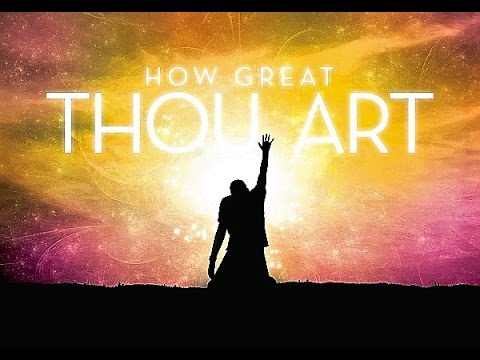 RESUME OF JESUS
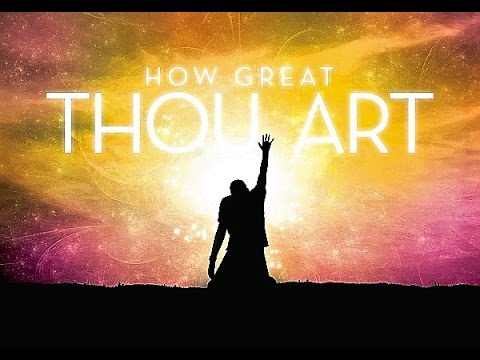 JESUS IS GOD
You don’t see a Pharisee
You don’t see a Sadducee
You don’t see a Caesar
RESUME OF JESUS
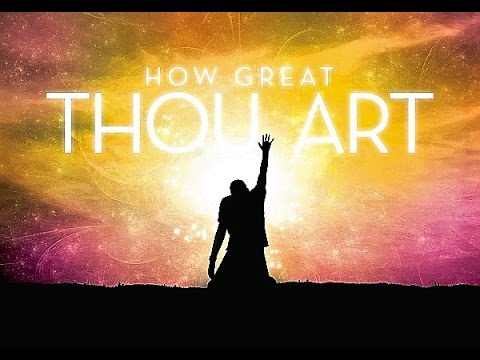 JESUS IS GOD
JESUS IS CREATOR
JESUS IS SAVIOR